WPROWADZENIE DO DOSTĘPNOŚCI CYFROWEJ
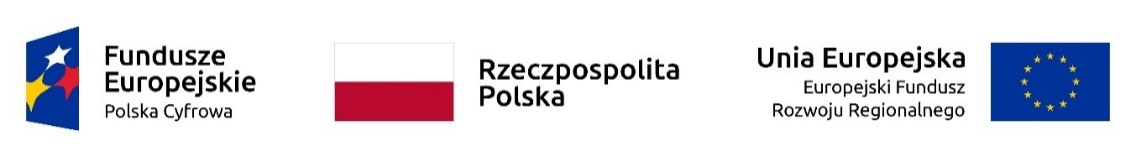 Czym jest dostępność cyfrową
Niezbędna dla niektórych, przydatna dla wszystkich
Dostępność cyfrowa to cecha rozwiązań cyfrowych (np. stron, aplikacji, systemów), która umożliwia samodzielne korzystanie z nich przez osoby z niepełnosprawnościami.
Jednocześnie wiele jej elementów jest uniwersalnych (np. kontrast, napisy do filmów), które poprawiają użyteczność każdemu.
Obowiązek i szansa dla podmiotów publicznych
Dostępne cyfrowo muszą być między innymi strony internetowe, aplikacje mobilne, systemy teleinformatyczne i wszystkie treści publikowane w Internecie przez podmioty publiczne.
To wyzwanie wdrożeniowe, ale także szansa na dotarcie z informacjami i usługami do szerokiej grupy użytkowników, w tym osób z niepełnosprawnościami.
Proces wymagający zaplanowania
Dostępność cyfrowa staje się, a nie jest. Nie jest tym samym dana raz na zawsze — jeśli się nie dba o nią na co dzień można łatwo obniżyć jej poziom.
Dostępność cyfrowa dotyczy wielu elementów w projekcie i wymaga zaangażowania wielu osób.
Cztery zasady dostępności cyfrowej
O zasadach
są ogólne, dzięki czemu nie ograniczają myślenia o dostępności cyfrowej do zamkniętej listy wymagań;
mają zastosowanie do różnych rozwiązań cyfrowych, między innymi stron internetowych, aplikacji mobilnych, treści publikowanych w Internecie, dokumentów elektronicznych, systemów teleinformatycznych;
pochodzą z Wytycznych dla dostępności treści internetowych (WCAG);
odwołują się do nich przepisy prawa i normy, które dotyczą dostępności cyfrowej.
Zasada 1: Postrzegalność
Spraw, aby użytkownicy mogli korzystać z rozwiązania cyfrowego za pomocą dostępnych dla nich zmysłów. 

Pamiętaj między innymi:
o tekstach alternatywnych do zdjęć i grafik;
o transkrypcjach dla materiałów audio;
o napisach i audiodeskrypcji do filmów;
o kolorze tekstu, który wyraźnie widać na kolorze tła;
aby wyróżniać treści nie tylko kolorem, ale też formatowaniem.
Zasada 2: Funkcjonalność
Spraw, aby użytkownicy mogli znajdować i używać treści oraz funkcji, niezależnie od tego, jak nawigują. 

Pamiętaj między innymi:
o możliwości obsłużenia wszystkiego za pomocą samej klawiatury;
aby unikać błyskających treści i dodać możliwość wyłączania ruchomych elementów przez użytkownika;
o zrozumiałych linkach, których treść wyraźnie opisuje, dokąd prowadzą;
o etykietach, które jasno opisują, co wpisać w pola formularza;
aby unikać złożonych gestów na ekranach dotykowych.
Zasada 3: Zrozumiałość
Spraw, aby użytkownicy rozumieli treści i sposób działania rozwiązania cyfrowego.

Pamiętaj między innymi:
o prostym język (proste zdania, bez urzędniczego lub technicznego słownictwa);
aby wyjaśniać skróty, akronimy i trudne słowa;
określać w kodzie strony/aplikacji, w jakim języku jest jej treść;
o spójnym wyglądzie i działaniu elementów;
o zrozumiałych komunikatach błędów w formularzach i podpowiedziach, jak je poprawić.
Zasada 4: Kompatybilność
Spraw, aby treści i funkcje działały poprawnie w wielu, różnych programach użytkowników.

Pamiętaj między innymi:
o prawidłowym kodzie, zgodnym ze standardami (np. HTML);
aby testować działania rozwiązania w różnych przeglądarkach internetowych, na różnych urządzeniach, w różnych systemach operacyjnych;
aby testować obsługę rozwiązania za pomocą technologii asystujących np. czytników ekranu.
Cel, możliwości, sposób
Prawo wskazuje cel
Ustawa o dostępności cyfrowej (…), rozporządzenie o Krajowych Ramach Interoperacyjności (…) i inne akty prawne, które dotyczą dostępności cyfrowej skupiają się na określeniu, jaki ma być efekt finalny — rozwiązanie tworzone ze środków publicznych ma być dostępne cyfrowo.
Wymogi prawne są kluczowe przy określaniu celów projektu finansowanego ze środków publicznych np. strona internetowa ma być zgodna z ustawą o dostępności cyfrowej.
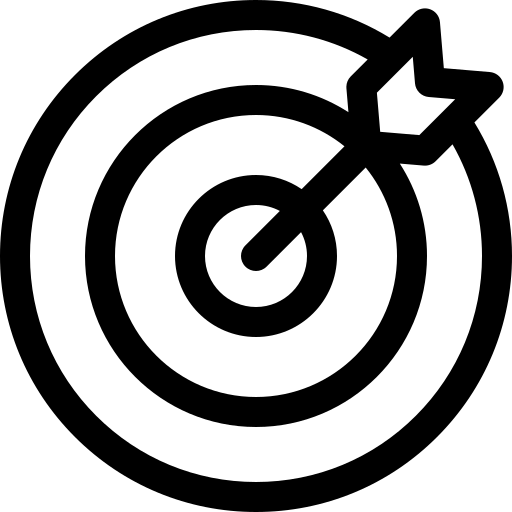 WCAG wskazuje techniczne możliwości osiągania celu
WCAG zawiera kilkadziesiąt kryteriów. Każde z nich można spełnić na wiele różnych sposobów wymienionych w tak zwanych technikach WCAG.
WCAG nie narzuca jednak, z którego z tych sposobów masz skorzystać i który najlepiej sprawdzi się w danym rozwiązaniu. Dobór odpowiednich technik to zadanie dla zespołu projektowego.
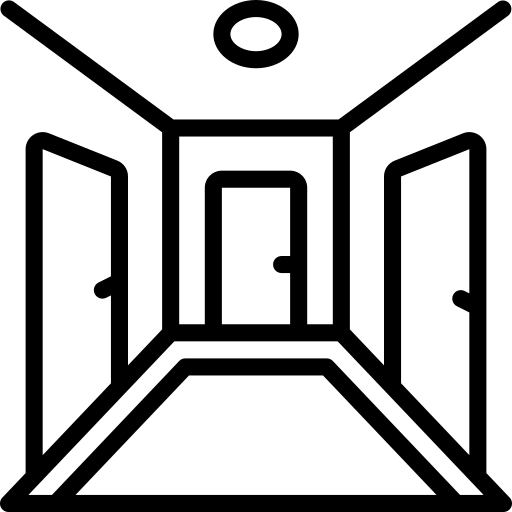 Kluczowy jest sposób projektowania i zarządzania
Ani prawo, ani WCAG nie mówią, w jaki sposób,i w jakim momencie, masz uwzględniać dostępność cyfrową w projekcie.
Teoretycznie, możesz traktować dostępność jako wartość dodaną lub zająć się nią na koniec. Ale znacznie lepsze efekty uzyskasz, traktując ją jako jeden z priorytetów i uwzględniając na każdym etapie (m.in. w planowaniu, budżetowaniu, projektowaniu, programowaniu, testowaniu).
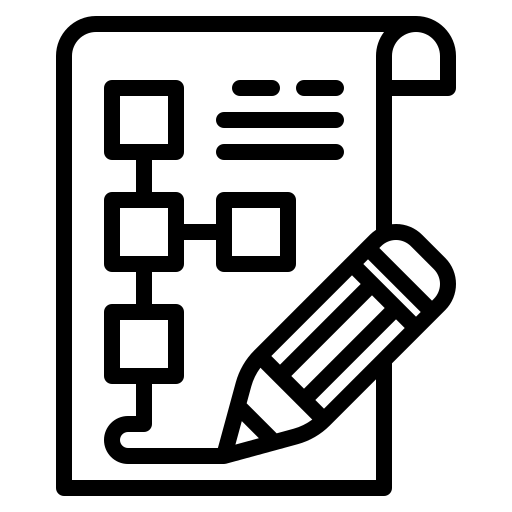 4 najczęstsze dostępnościowe błędy w projektach
Brak uwzględnienia dostępności cyfrowej
Główne zagrożenia:
brak odbioru (akceptacji) produktów cyfrowych projektu; 
niekwalifikowalność kosztów projektowych;
kary finansowe;
brak środków na wdrażanie dostępności cyfrowej;
dodatkowe, wysokie koszty wdrożenia dostępności cyfrowej w gotowym rozwiązaniu lub po ustaniu finansowania.
Wyłącznie audyt dostępności cyfrowej na koniec projektu
Główne zagrożenia:
w razie negatywnego wyniku zagrożenia takie jak przy braku dostępności cyfrowej;
brak czasu na wdrożenie wszystkich rekomendacji wynikających z audytu;
ograniczony zakres możliwych do użycia sposobów zapewnienia dostępności;
niższa użyteczność rozwiązania dla osób z niepełnosprawnościami niż dla reszty użytkowników.
To zadanie wyłącznie dla specjalisty do spraw dostępności cyfrowej
Główne zagrożenia:
brak uwzględnienia dostępności cyfrowej na etapie planowania projektu; 
inne priorytety w projekcie niż dostępność cyfrowa;
błędne wyobrażenie, że dostępność cyfrowa to hermetyczna wiedza i trudne działania;
pojedynczy specjalista to wąskie gardło wpływające na płynność projektu;
ograniczona możliwość utrzymania stanu dostępności po zakończeniu projektu.
Błędne wyobrażenie czym jest dostępność cyfrowa i jak ją wdrażać
Główne zagrożenia:
skupianie się na mało istotnych błędach dostępnościowych; 
mylenie wymagań prawnych z dobrymi praktykami i autorskimi zaleceniami pojedynczych specjalistów; 
przenoszenie wszystkich działań związanych z dostępnością cyfrową na specjalistów zewnętrznych;
ukrywanie braku pełnej dostępności cyfrowej.
5 kluczowych kwestii dla zarządzania dostępnością cyfrową
Dostępność cyfrowa nie jest czarno-biała
Rzadko kiedy w rozwiązaniu cyfrowym wszystkie wymagania dostępności cyfrowej są spełnione lub wszystkie są niespełnione. Najczęściej wymagania te są spełnione na pewnym określonym poziomie. 
Celem jest przesuwanie suwaka w stronę coraz wyższej dostępności. Bez stałej dbałości o dostępność suwak sam może się zacząć cofać, np. w związku ze zmianami technologii.
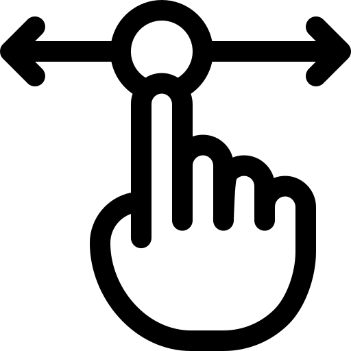 Prawo wymaga dostępności cyfrowej, ale uwzględnia różne sytuacje
Podmiot publiczny odpowiada tylko za to, co posiada, finansuje i publikuje.
W określonych sytuacjach zapewnienie dostępności cyfrowej może wiązać się z nadmiernymi kosztami, których podmiot nie może ponieść w danym momencie.
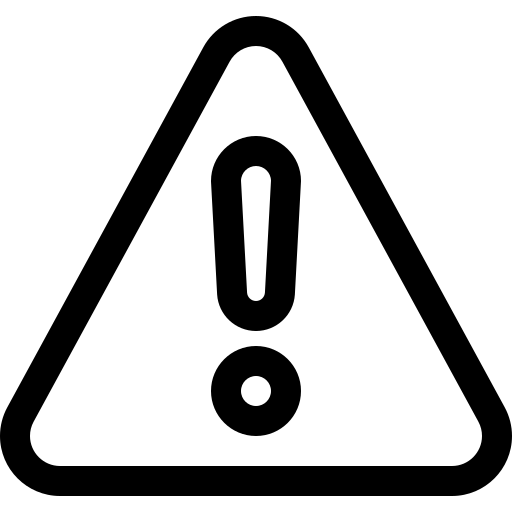 W dostępności cyfrowej ważny jest kontekst
Ten sam rodzaj błędu czasem jest kluczowy, a czasem nieistotny:
brak tekstu alternatywnego dla logotypu — brak tekstów alternatywnych dla obrazu na stronie muzeum; 
brak napisów w reklamie — brak napisów w filmie instruktażowym;
brak obsługi funkcji oceń stronę za pomocą klawiatury — brak obsługi menu głównego za pomocą klawiatury.
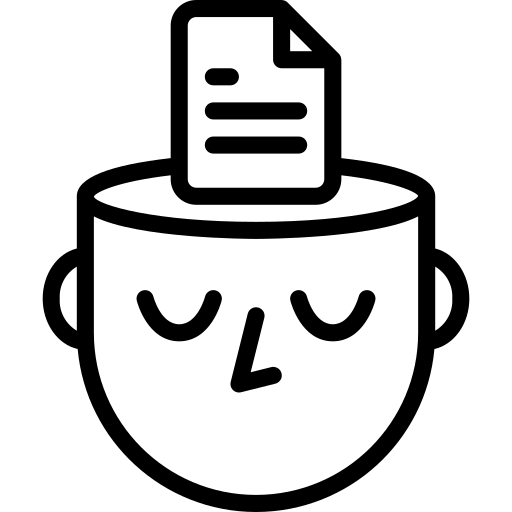 Wdrażanie dostępności cyfrowej wymaga świadomego określania priorytetów
Każde odstępstwo (nawet minimalne) jest błędem, ale kontekst określa skalę problemu.
Niewielka liczba użytkowników danej opcji czy elementu nie zwalnia z zajmowania się jego dostępnością cyfrową, ale może wpływać na kolejność zajmowania się takim elementem.
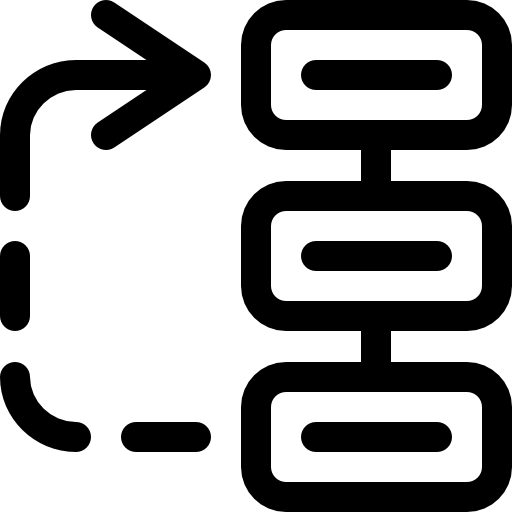 Dziel pracę, koszty i ryzyka na mniejsze części
Nie da się zapewnić dostępności cyfrowej raz a dobrze — to proces.
Wdrażanie dostępności to gra zespołowa — każdy pracownik projektu ma do wykonania jakieś zadanie.
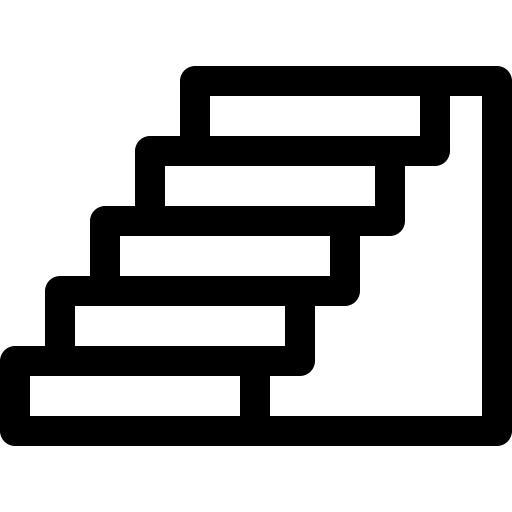 Pytania?
Dziękuję za uwagę
Zapraszam na naszą stronę https://www.gov.pl/dostepnosc-cyfrowa i do kontaktu dostepnosc.cyfrowa@cyfra.gov.pl
Źródła grafik użytych w prezentacji
Freepik (slajd 13, 14, 22, 23, 25, 26),
Iconixar (slajd 15, 24)